OŠ Dore Pejačević 
Našice
Moj kućni ljubimac
Izradio: Matej Tomac 
Razred: 1.c
Učiteljica: Ksenija Orešković
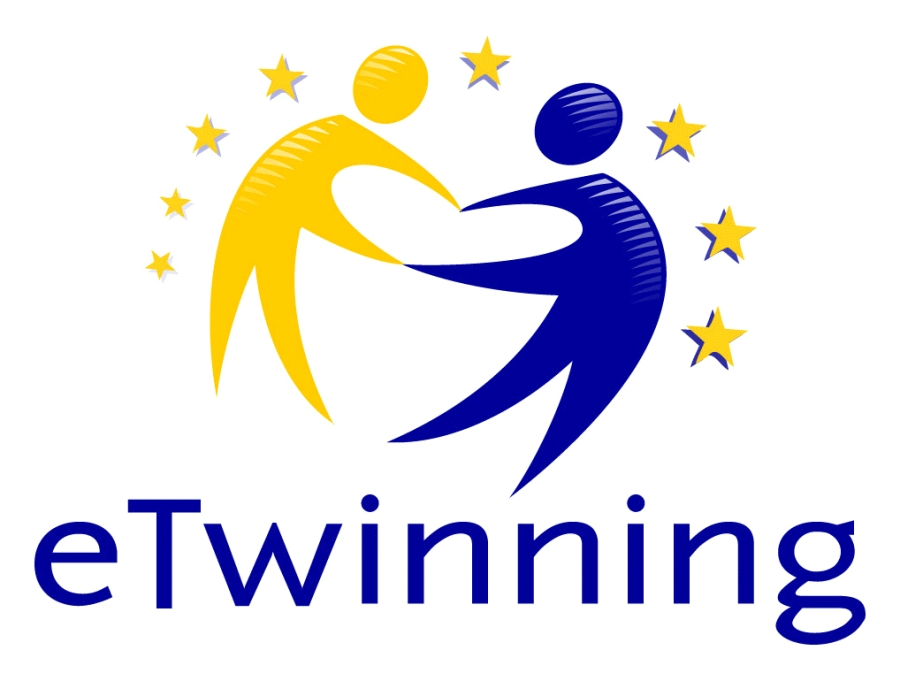 Opis mog kućnog ljubimca
Moj kućni ljubimac se zove Cicko
Ima srednje tijelo
Ima dugački rep
Ima male uši 
Voli se maziti 
Sviđa mi se moj kućni ljubimac, jer je umiljat
Hvala na pažnji!